Unit 10
You are supposed to shake hands
Section A  Period 1 1a-2d
WWW.PPT818.COM
In Brazil, what do people do when they meet for the first time?
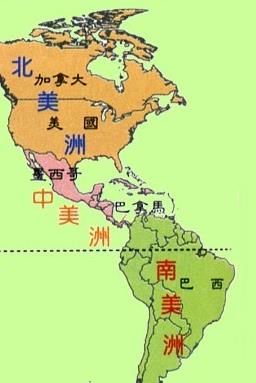 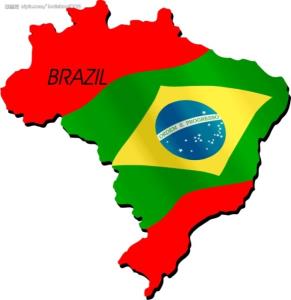 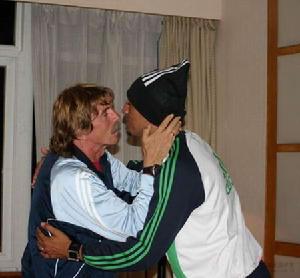 Brazil --- Brazilian(s)
kiss
They are supposed to …
In Mexico, what do people do when 
     they meet for the first time?
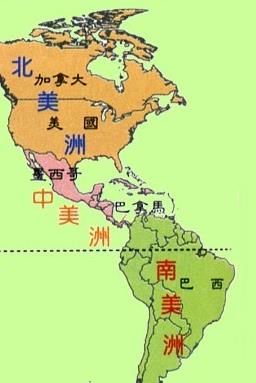 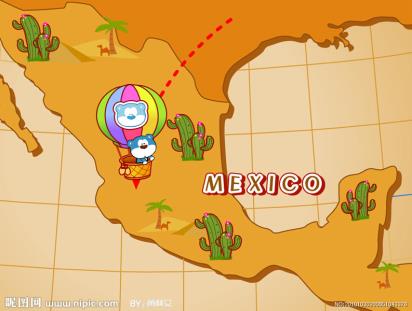 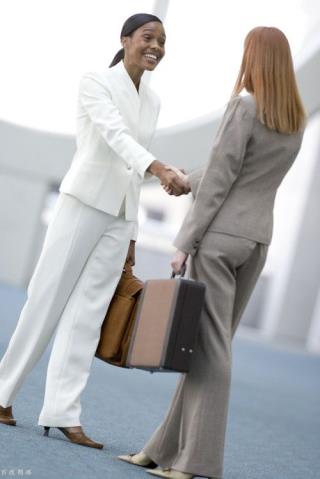 Mexico—Mexican (s)
shake hands
They are supposed to …
In Korea, what do people do when they meet for the first time?
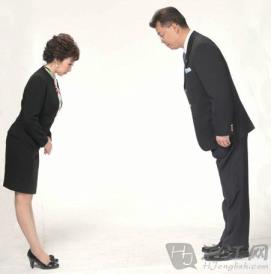 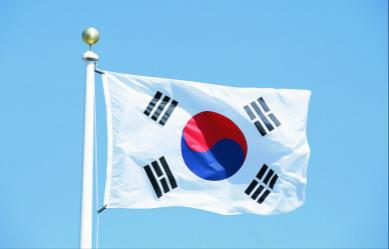 Korea --- Korean (s)
bow
They are supposed to ...
In Japan, what do people do when  
     they meet for the first time?
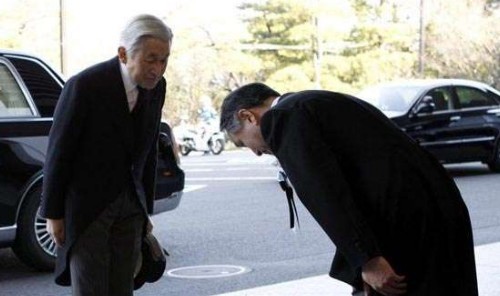 They are supposed to …
In the United States, what do people   
   do when they meet for the first time?
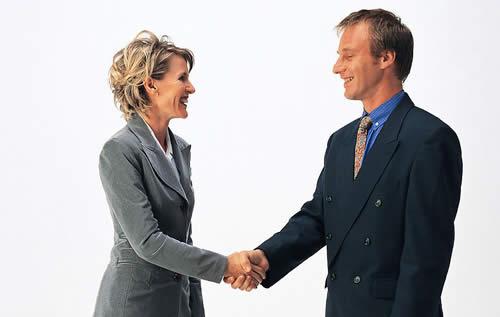 They are supposed to …
1b Listen and check your answers in 1a.
c
b
a
b
a
Listen and check the answer in 1a.
1b
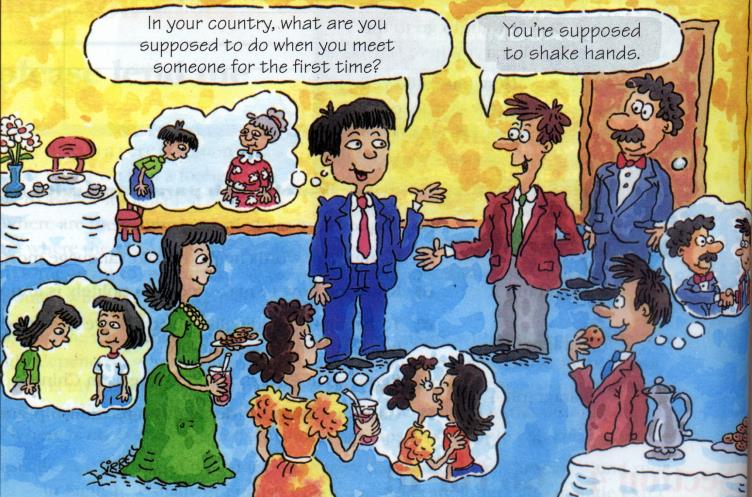 1c
Make conversations about what people in different countries do when they meet for the first time. Talk about the countries in 1a or other countries.
A: What are people in Korea 
      supposed to do when they meet 
      for the first time?
B: They’re supposed to bow.
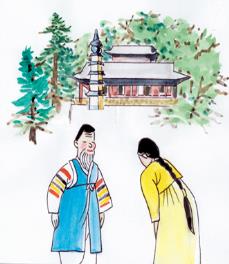 A: What are people in Brazil supposed to do  when they meet   for the first time?
B: They’re supposed to hug and face-to-face  kiss.
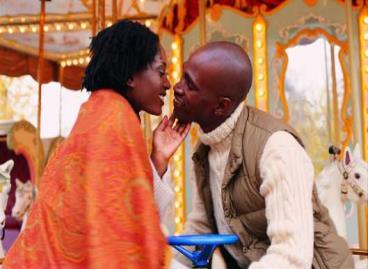 A: What are you supposed to do when you meet a Japanese for the first  time?

B: You are supposed to bow when you meet a Japanese for the first time.
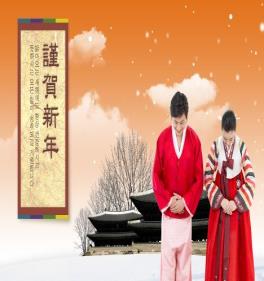 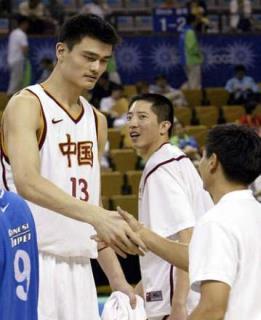 A: What are you supposed to   
    do when you meet him   
    from China for the first  
    time?
B: You are supposed to shake   
     hands when you meet him for  the first time.
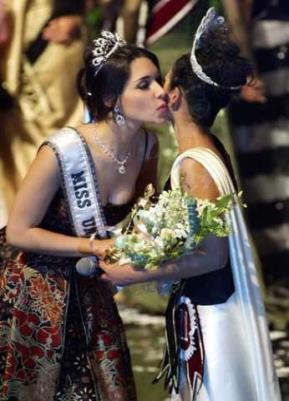 A: What are you supposed to do when you meet people   from France for the first  time?

B: You are supposed to kiss when you meet people from France for the first time.
2a
Maria is an exchange student. Last night she h ad 
dinner at an American friend’s house. Listen and 
check (√) the mistakes Maria made.
Maria’s story
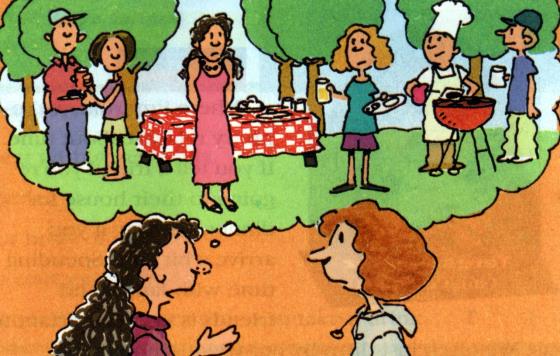 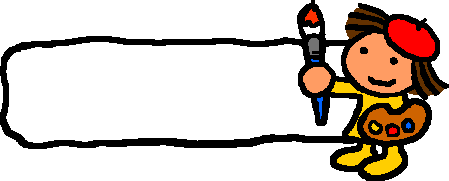 CHECK
Maria’s  mistakes
√
______  arrived late
______  ate the wrong food
______  greeted Paul’s mother the wrong way
______  wore the wrong clothes
√
√
2b
Listen again. Fill in the blanks.
1.  Maria was supposed to arrived at 7:00, but she ______________ . 
In Maria’s country, when you’re invited for 7:00, you’re expected to __________.
3.  When Maria met Paul’s mom, she was supposed to ____________ . 
Maria should ask what she is supposed to _________  if she is invited to a party next time.
arrive at 7:00
come later
shake hands
wear
Role-play a conversation between Maria and Dan. Use the information in 2a and 2b.
2c
How was the dinner at Paul’s house last night?
Well, it was OK, but I made some mistakes. I was supposed to arrive at  7:00,but I arrived at 8:00.
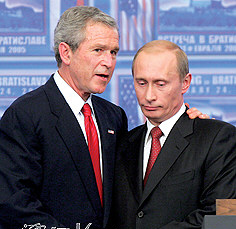 Role-play the conversation.
2d
Katie: How was the welcome party for    
            foreign students last night?
John: Great! I made some new friends. But a 
           funny thing happened.
Katie: What?
John: I met a Japanese boy called Sato, and    
         as soon as I held out my hand, he    
         bowed.
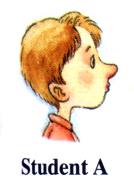 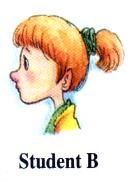 Katie: That’s how people in Japan are expected  to greet each other. It’s impolite if you  don’t bow.
John:  I didn’t know that. So I just stood there  
with my hand out. Finally, I returned the bow.
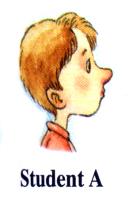 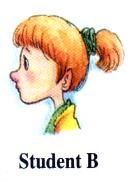 Language points
1) be expected to 意为“被期望；被要求”。
    she is expected to be a good doctor.
    有人期望她成为一名好医生。
     The visitors are expected to arrive in half 
     an hour.
     参观者要在半小时后到达。
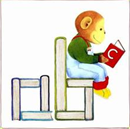 3.  smooth music
      smooth   adj.  平滑的；悦耳的
Her skin is as smooth as silk.
    她的皮肤像丝绸一样光滑。
Our path in life will not always be smooth.   
    我们人生的道路不会总是平坦的。
She has the most beautiful blue eyes and a voice as smooth as silk.
    她有着美丽的蓝色眼睛和十分悦耳的嗓音。
4.  Well, if you have spare time, …
      spare   adj.  空闲的；不用的
What do you like doing in your spare time?
    你在闲暇时喜欢做什么？
Please stay with us. We have a spare room for you.
    请住下吧，我们有一个空房间给你住。
I have no spare money.   
    我没有余钱。
HOMEWORK
1. Recite the new words.
2. Write a passage about different customs in different countries.
Thank  you